Riktlinjer för Matfors IF och dess ledare
Spelarutbildningsplan

Principer i olika spelformer
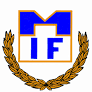 Matfors IF
För spelarnas skull
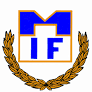 För spelarnas skull:

Föregår vi ledare med gott exempel i alla hänseenden
Hälsar vi ledare artigt och tydligt på domare och motståndare för att visa våra spelare att vi respekterar alla som deltar i matchen
Är vi ledare alltid väl förberedda för träning och match
Är vi ledare alltid på plats i god tid
Strävar vi ledare alltid efter att inte ställa in träningar
Kommunicerar vi ledare med föräldrarna så att de förstår barnens utvecklig och inte ställer orimliga krav
 Ger vi ledare få och korta instruktioner. Vi förklarar hur övningen går till men vi ställer frågor för att få fram syftet.
Håller vi ledare aktiviteten och delaktigheten hög genom välplanerade träningar och att övningarna kommer igång snabbt.
Klassiska föräldra- och ledarmissar
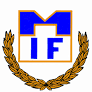 Rädsla för mål bakåt. Spelarna utvecklas genom försök. När man försöker misslyckas man ofta. Det ingår och är viktigt för utvecklingen.
Vill för mycket för snabbt. Varje spelform är framtagen för att förbereda för nästa. Det är viktigt att lägga grunden för att kunna utvecklas bra och långsiktigt.
Berömma resultat. Den som sköt i mål såg nätet rassla. Det är den som försökte slå en passning som behöver motivation att försöka igen. Beröm försök!
Långa köer på träning. Låg aktivitet är tråkigt och ineffektivt.
Få bollar många spelare. Låg aktivitet med få fotbollsaktioner är tråkigt och ineffektivt.
Långa och många instruktioner. Ineffektivt och tråkigt. Spelarna lär sig bäst genom att upptäcka själv.
Fullstor match på träning. Helt ok ibland men överlag ger smålagsspel en högre aktivitet och fler fotbollsaktioner.
Uppfinna egna övningar. Fotbollsportalen och flera andra hemsidor/appar har stora övningsbanker med beprövade och optimerade träningspass.
Säga ”vem vill stå i mål?”. Spela målvakt är ett bättre uttryck.
Ge försvarare och anfallare instruktioner men inte målvakten i en spelövning. Målvakten glöms ofta bort och i stället tränas målvakter separat i övningar som inte är matchlika. Ineffektivt och inte lika kul.
Anpassa träningen utifrån senaste matchen innan 11v11. Åren före 11v11 utvecklar spelarna och laget grundförutsättningarna. Att frångå planen baserat på matchresultat är ineffektivt och sänder fel signaler.
Träna fys riktat i 30min. Det är tråkigt och ineffektivt. Lite men ofta, gärna invävt i vanliga spelövningar är bäst.
Träna uthållighet tidigare än 15år. Det är inte kul och det ger ingenting.
Träna uthållighet tidigare än 15år för pannben åtminstone. Det är inte kul och det ger ingenting. Stjäl tid från andra utvecklingsområden.
Säga åt backarna att ”stanna hemma”. Det fråntar spelarna möjligheten att upptäcka hur högt upp man kan gå. Backarna ska aldrig ”stanna hemma”, inte i någon spelform. Alla spelarna ska anfalla så högt upp i plan som motståndarna tillåter. Även målvakten.
Lära ut att rensa. Det fråntar spelarna möjligheten upptäcka hur man vårdar boll och spelar sig ur ett pressat läge. Spelarna lär sig istället att inte misslyckas. Att inte försöka.
Fotbollskunskap
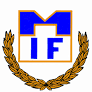 Nedan är grundläggande begrepp som spelarna behöver kunna när de börjar spela 11v11.
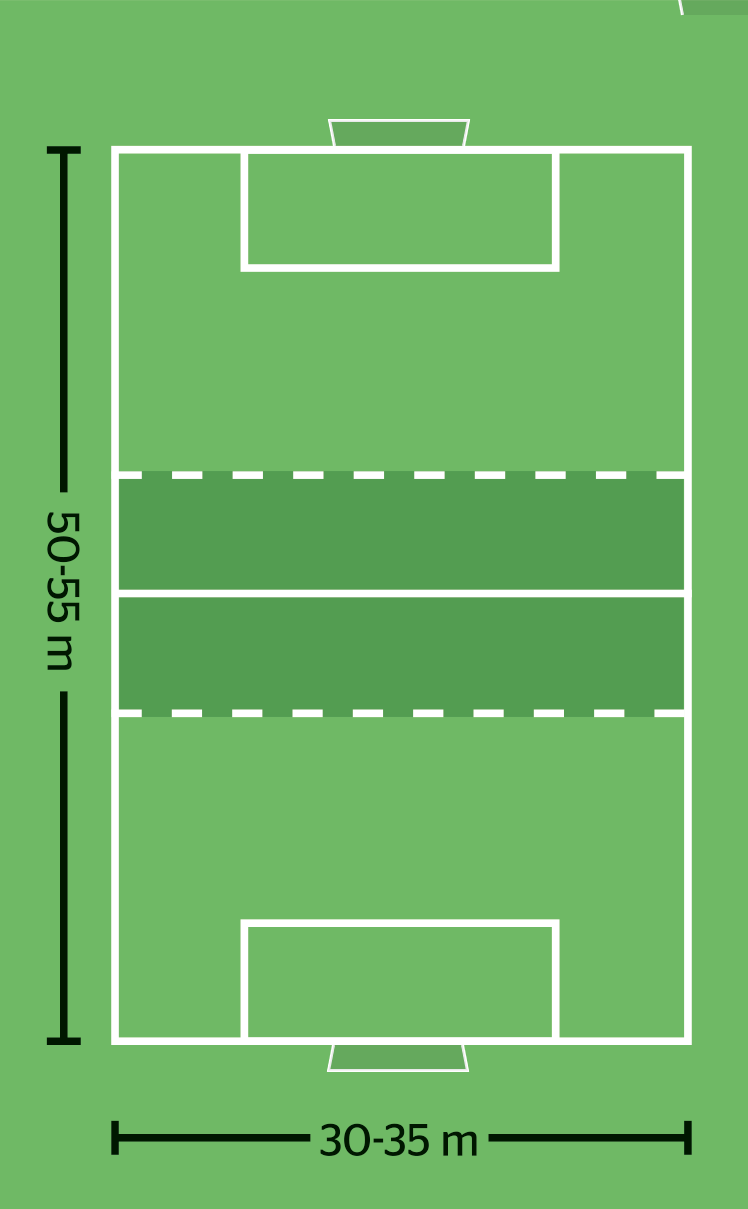 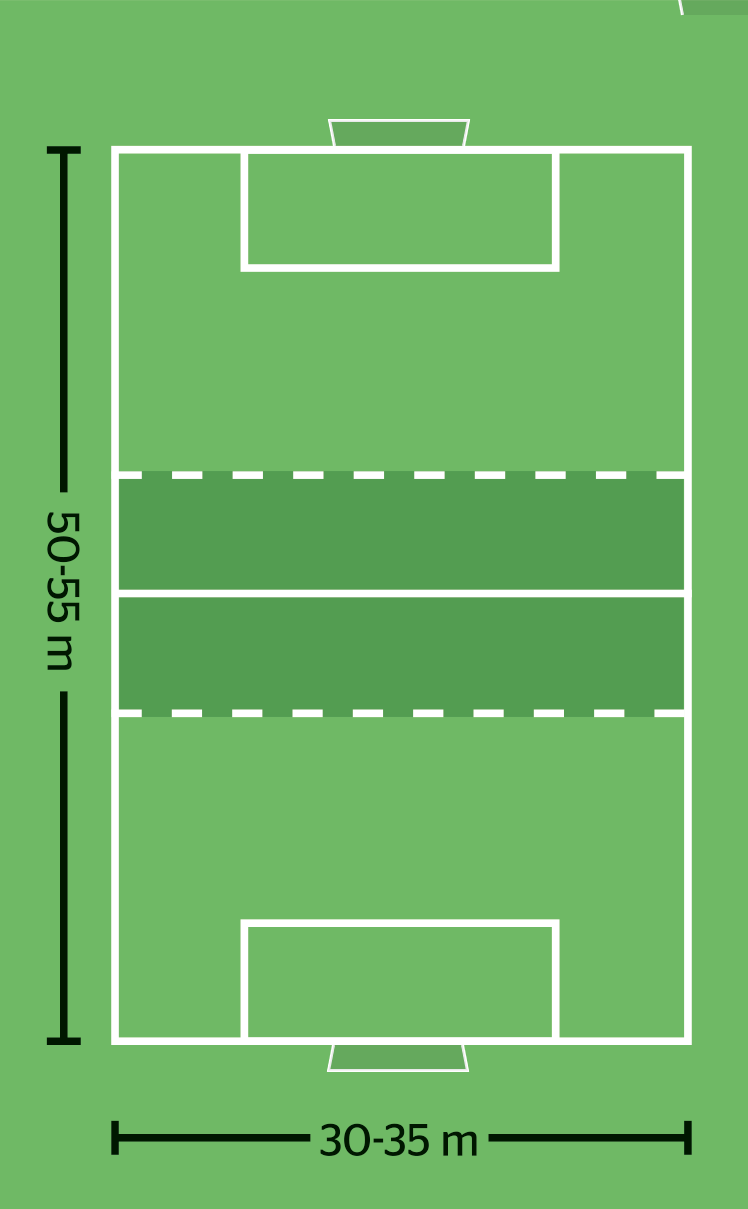 Korridorer
Spelyta 3
central
yttre
yttre
F
F
Spelyta 2
M
M
M
Spelyta 1
7 mot 7
A
Utgångsyta
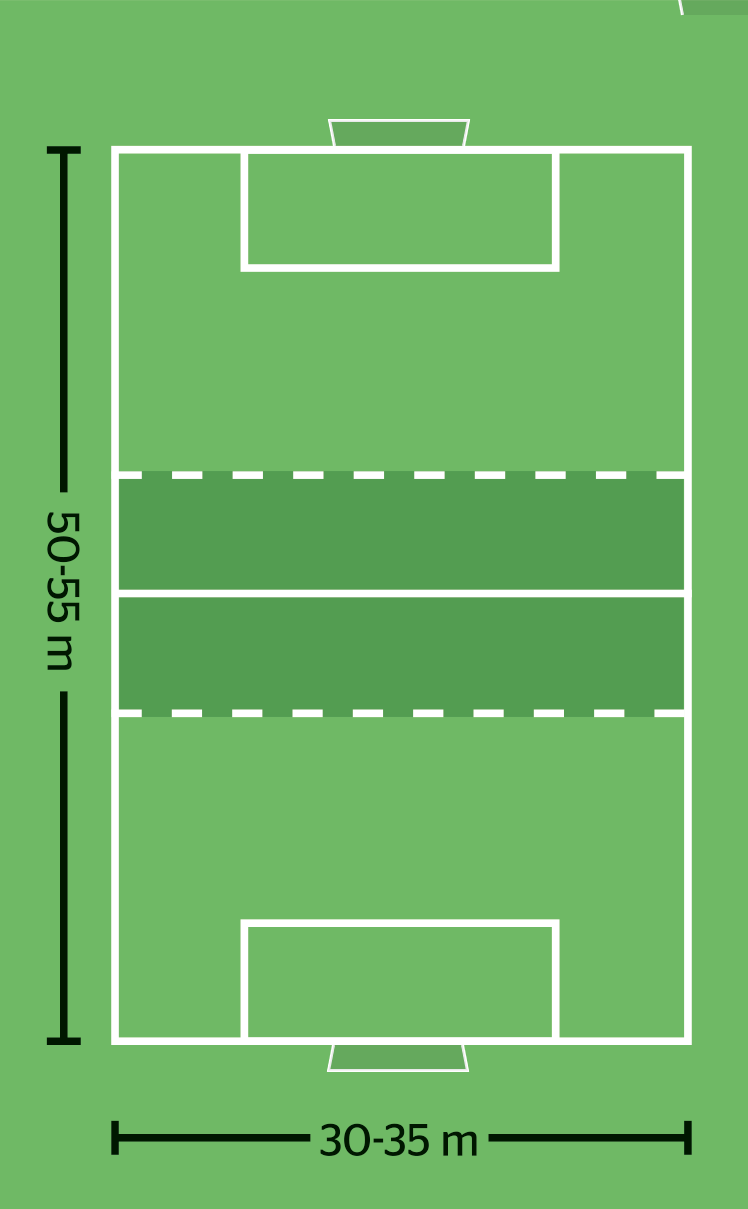 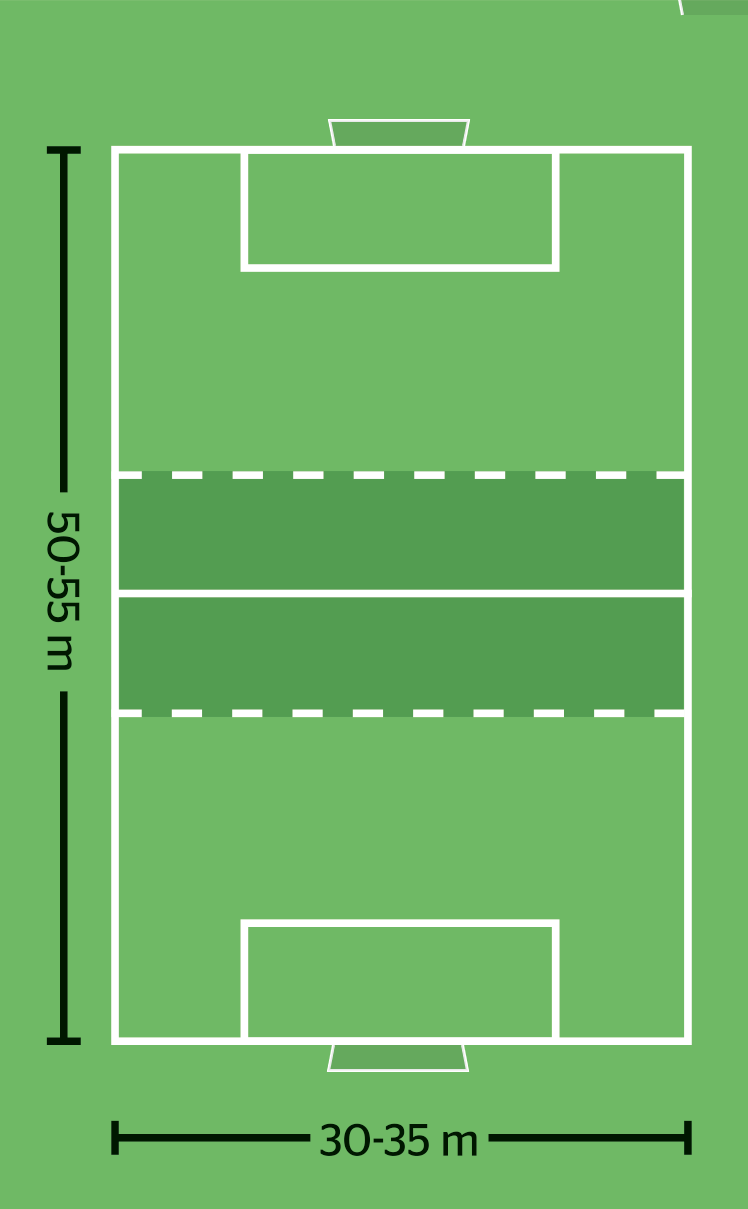 Korridorer
Assistyta
Goldzone
inre
inre
central
yttre
yttre
75% av alla mål i all fotboll görs från goldzone
9 mot 9
Grundläggande
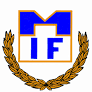 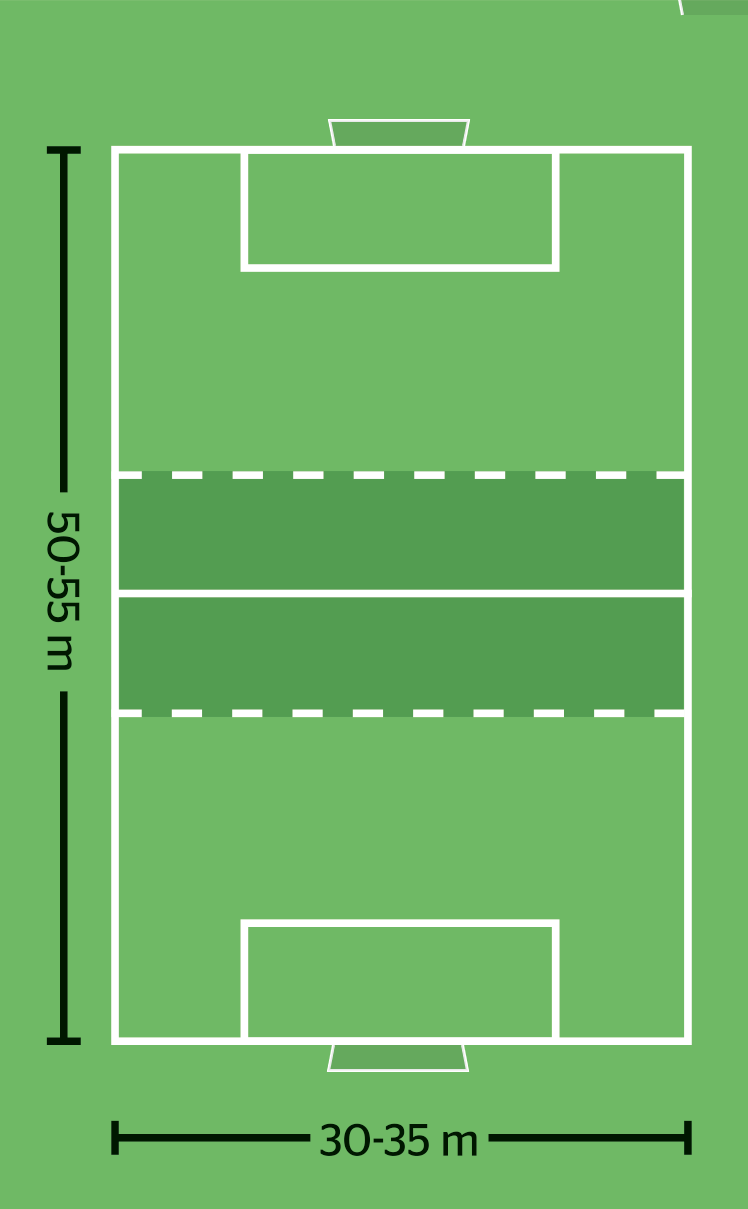 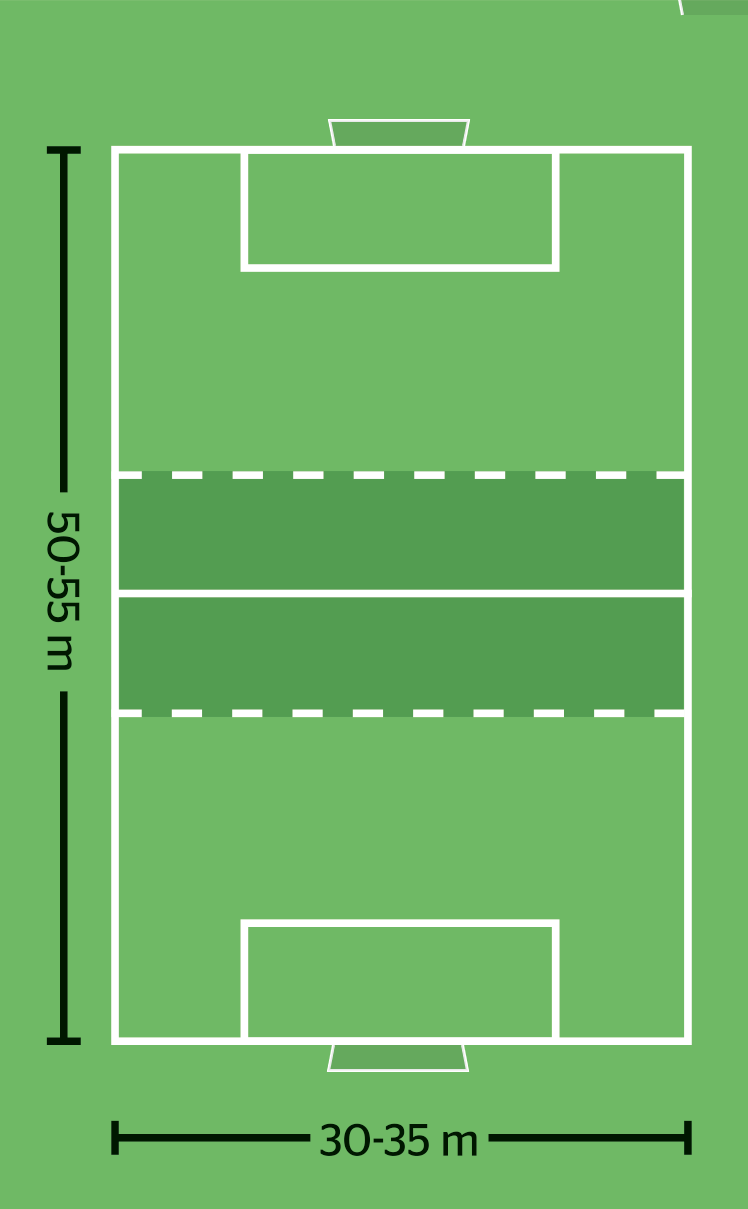 Speldjup
Spelbarhet
A
m
m
Spelbredd
Spelavstånd
F
F
G
Bilden nedan visar när i spelarens utveckling det ger bäst resultat att träna olika egenskaper
5 v 5
7 v 7
3 v 3
9 v 9
11 v 11
6   7   8   9   10   11   12   13   14   15   16   17   18   19
Ålder
Koordination
Fotarbete
Löpteknik
Fotbollssnabbhet
Rörlighet
Styrka
Uthållighet
Så spelar och tränar vi 3 mot 3, nivå 1: Fotbollsglädje 6-7 år
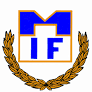 Spelets utveckling: Individuellt spel
Fokus för ledare: Roligt, hög aktivitet, hög delaktighet, många bollkontakter och självupptäckt
Anfallsspel
Uppgiften är att passera motståndarna med bollen
Försvarsspel
Uppgiften är att ta bollen från motståndaren
Omställning
i Speluppbyggnaden 
ska vi..
i Kontringar 
ska vi snabbt..
i Återerövringen
ska vi snabbt..
i Förhindra speluppbyggnad 
ska vi..
För att Förhindra och rädda avslut ska vi..
För att Komma till avslut och göra mål ska vi..
För att kunna spela som vi vill ska nedanstående färdigheter prioriteras i träning
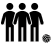 Färdigheter för laget
Färdigheter för laget
Alla försvarar
Alla anfaller
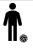 Färdigheter för spelaren
Färdigheter för spelaren
Bryta
Vända
Passa
Driva
Skjuta
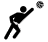 Extra färdigheter för målvakten
Extra färdigheter för målvakten
Fotbollsfys
Prioriterat i ordning: Koordination, fotarbete
Koordinationsövningar mest med men även utan boll, stafetter och hinderbanor
Rulla, kasta och fånga bollen
Fotbollspsykologi
Långsiktig utveckling: tex att en spelare väljer en aktivitet på träning som han/hon tycker är rolig
Göra nästa aktion: tex att en spelare tar tillbaka bollen efter att ha tappat dne
Göra lagkamrater bättre: tex att spelarna berömmer lagkamrater
Träningar och matcher för spelare 6-7 år
Träningar: 1-2st i veckan á 60 minuter
Träningens upplägg: Lekfullt, färdighetsövningar, små ytor
Antal matcher per spelare: 1-3 cuper
Lämpligt antal spelare/match: 6
Byten: 2 kedjor.
Principer och arbetssätt
Anfall
Framåt om det går
Försvar
Ta tillbaka bollen
Så spelar och tränar vi 5 mot 5, nivå 1: Fotbollsglädje 8-9 år
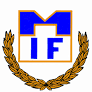 Spelets utveckling: Individuellt spel
Fokus för ledare: Roligt, hög aktivitet, många bollkontakter, individuella färdigheter och självupptäckt
Anfallsspel
Uppgiften är att passera motståndarna med bollen
Försvarsspel
Uppgiften är att ta bollen från motståndaren
Omställning
i Speluppbyggnaden 
ska vi..
i Kontringar 
ska vi snabbt..
i Återerövringen
ska vi snabbt..
i Förhindra speluppbyggnad 
ska vi..
För att Förhindra och rädda avslut ska vi..

Komma på försvarssida
För att Komma till avslut och göra mål ska vi..

Vara spelbara
För att kunna spela som vi vill ska nedanstående färdigheter prioriteras i träning
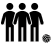 Färdigheter för laget
Färdigheter för laget
Försvarssida
*Spelbarhet
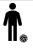 Färdigheter för spelaren
Färdigheter för spelaren
Bryta
Markera
Vända
Passa
Utmana, finta, dribbla
Pressa
Driva
Skjuta
Ta emot bollen
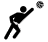 Extra färdigheter för målvakten
Extra färdigheter för målvakten
Delta i spelet
Rulla bollen
Fånga bollen
Kasta sig
Fotbollsfys
Prioriterat i ordning: Koordination, löpteknik, fotarbete
Koordinationsövningar mest med men även utan boll, stafetter och hinderbanor
Knäkontroll invävt i vanliga övningar, lite men ofta
Fotbollspsykologi
Långsiktig utveckling: tex att en spelare väljer en egen lösning under en övning
Göra nästa aktion: tex att en spelare vågar utmana igen efter att ha tappat bollen
Göra lagkamrater bättre: tex att spelarna berömmer lagkamrater
Träningar och matcher för spelare 8-9 år
Träningar: 2-3st i veckan á 60-75 minuter
Träningens upplägg: Lekfullt, färdighetsövningar, små ytor, smålagsspel
Antal matcher per spelare: Max 1 per vecka i snitt över säsong
Lämpligt antal spelare/match: 7
Byten: 3 par, byten parvis. Målvaktsbyte i pauserna.
Principer och arbetssätt
Anfall
Framåt om det går

Passa till rättvänd spelare, halvt rättvänd spelare
Försvar
Försvarssida

Skydda central korridor
Så spelar och tränar vi 7 mot 7, nivå 2: Lära för att träna 10-12 år
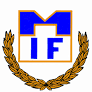 Spelets utveckling: Medspelare nära, kollektivt spel med få spelare
Fokus för ledare: Grundförutsättningar och färdigheter i spelet samt självupptäckt
Anfallsspel
Uppgiften är att passera motståndarna med bollen
Försvarsspel
Uppgiften är att ta bollen från motståndaren
Omställning
i Speluppbyggnaden 
ska vi..

Uppfylla *grundförutsättningar
i Kontringar 
ska vi snabbt..

Erbjuda speldjup framåt/bakåt
i Återerövringen
ska vi snabbt..

Pressa bollhållaren
i Förhindra speluppbyggnad 
ska vi..

Samla laget i lagdelar
För att Förhindra och rädda avslut ska vi..
Förhindra avslut i goldzone
För att Komma till avslut och göra mål ska vi..
Oftast avsluta i goldzone
För att kunna spela som vi vill ska nedanstående färdigheter prioriteras i träning
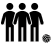 Färdigheter för laget
Färdigheter för laget
*Speldjup
*Spelavstånd
Djupledsspel
Uppflyttning
Försvarssida
Uppflyttning
Täckning
Nedflyttning
*Spelbredd
*Spelbarhet
Positionering
Spelvändning
Väggspel
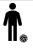 Färdigheter för spelaren
Färdigheter för spelaren
Bryta
Markera
Vända
Passa
Utmana, finta, dribbla
Pressa
Axel mot axel
Driva
Skjuta
Ta emot bollen
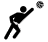 Extra färdigheter för målvakten
Extra färdigheter för målvakten
Delta i spelet
Kasta bollen
Palming
Bryta djupledspassning
Rulla bollen
Fånga bollen
Kasta sig
Fotbollsfys
Prioriterat i ordning: Koordination, löpteknik, fotbollssnabbhet, fotarbete
Koordinationsövningar mest med men även utan boll, stafetter och hinderbanor
Korta löpningar med hastighets- och riktningsförändringar
Knäkontroll invävt i vanliga övningar, lite men ofta
Fotbollspsykologi
Långsiktig utveckling: tex att en spelare reflekterar över vad han/hon lärt sig under träning/match
Göra nästa aktion: tex att en spelare fortsätter vara spelbar även i motgång
Göra lagkamrater bättre: tex att spelarna berömmer lagkamrater som är spelbara
Träningar och matcher för spelare 10-12 år
Träningar: 2-3st i veckan á 60-90 minuter
Träningens upplägg: Färdighets- & spelövningar, små & mellanstora ytor, smålagsspel
Lämpligt antal spelare/match: 10
Byten: 3 spelare rullar på 2 positioner. Positionsbyte i pauserna.
Inte bara korta byten! Spelarna måste lära sig återhämtning på plan
Principer och arbetssätt
Anfall
Framåt om det går, bakåt om vi måste
Centralt om det går, på kant om vi måste
Passa till rättvänd spelare, halvt rättvänd spelare
Försvar
Samla laget i lagdelar
Försvarssida, press/täckning
Skydda central korridor
Så spelar och tränar vi 9 mot 9, nivå 3: Lära för att träna 13-14 år
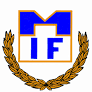 Spelets utveckling: Medspelare långt ifrån, kollektivt spel med flera spelare
Fokus för ledare: Lagets metoder och hög delaktighet med många fotbollsaktioner
Anfallsspel
Uppgiften är att passera motståndarna med bollen
Försvarsspel
Uppgiften är att ta bollen från motståndaren
Omställning
i Speluppbyggnaden 
ska vi..

Uppfylla *grundförutsättningar
Vara spelbara i alla spelytor
i Kontringar 
ska vi snabbt..

Erbjuda speldjup framåt/bakåt
Vara spelbara i spelyta 2 & 3
i Återerövringen
ska vi snabbt..

Pressa bollhållaren
Förhindra passningsalternativ
i Förhindra speluppbyggnad 
ska vi..

Samla laget i lagdelar
Förhindra spel genom lagdelarna
För att Förhindra och rädda avslut ska vi..
Förhindra avslut i goldzone
Vara snabba på returer
För att Komma till avslut och göra mål ska vi..
Oftast avsluta i goldzone
Vara snabba på returer
För att kunna spela som vi vill ska nedanstående färdigheter prioriteras i träning
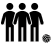 Färdigheter för laget
Färdigheter för laget
*Speldjup
*Spelavstånd
Djupledsspel
Uppflyttning
Överlappning
Försvarssida
Uppflyttning
Centrering
Understöd
Täckning
Nedflyttning
Överflyttning
*Spelbredd
*Spelbarhet
Positionering
Spelvändning
Väggspel
Avledande rörelse
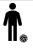 Färdigheter för spelaren
Färdigheter för spelaren
Bryta
Markera
Nicka
Vända
Passa
Utmana, finta, dribbla
Pressa
Axel mot axel
Tackling
Blockera
Driva
Skjuta
Ta emot bollen
Nicka
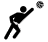 Extra färdigheter för målvakten
Extra färdigheter för målvakten
Delta i spelet
Kasta bollen
Palming
Bryta djupledspassning
Upphopp, fånga & boxa
Rulla bollen
Utspark
Fånga bollen
Kasta sig
Boxa bollen
Fotbollsfys
Prioriterat i ordning: Fotbollssnabbhet, rörlighet, koordination, fotarbete, löpteknik, styrka
Koordinationsövningar med och utan boll, stafetter och hinderbanor
Löpningar med hastighets- och riktningsförändringar
Parövningar och övningar med den egna kroppen som belastning
Fotbollspsykologi
Långsiktig utveckling: tex att en spelare sätter upp mål inför träning och match samt utvärderar
Göra nästa aktion: tex att en spelare går in i nickduell trots att denne förlorat senaste nickduell
Göra lagkamrater bättre: tex att spelarna uppträder positivt mot lagkamrater
Träningar och matcher för spelare 13-14 år
Träningar: 2-4st i veckan á 60-90 minuter
Träningens upplägg: Färdighets- & spelövningar, små & mellanstora ytor, smålagsspel
Lämpligt antal spelare/match: 13
Byten: Långa byten. Spelarna byter vid behov.
Tränarna säkrar lika mycket speltid
Principer och arbetssätt
Anfall
Framåt om det går i närmsta korridorer
Spela igenom motståndarnas linjer, runt om vi måste
Alltid 3 passningsalternativ
Försvar
Förhindra spel genom våra linjer
Skydda centrala korridorer
Så spelar och tränar vi 11 mot 11, nivå 4: Träna för att prestera 15-19 år
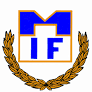 Spelets utveckling: Medspelare längst ifrån, kollektivt spel med hela laget
Fokus för ledare: Lagets spel med fokus på roller, metoder och arbetssätt
Anfallsspel
Uppgiften är att passera motståndarna med bollen
Försvarsspel
Uppgiften är att ta bollen från motståndaren
Omställning
i Speluppbyggnaden 
ska vi..

Uppfylla *grundförutsättningar
Vara spelbara i alla spelytor
Vara spelbara i alla korridorer
i Kontringar 
ska vi snabbt..

Erbjuda speldjup framåt/bakåt
Vara spelbara i spelyta 2 & 3
Vara spelbara i flera korridorer
i Återerövringen
ska vi snabbt..

Pressa bollhållaren
Förhindra passningsalternativ
Förhindra spel framför och bakom backlinjen
i Förhindra speluppbyggnad 
ska vi..

Samla laget i lagdelar
Förhindra spel genom lagdelarna
Samla laget i de 3 korridorer närmast bollen
För att Förhindra och rädda avslut ska vi..
Förhindra avslut i goldzone
Vara snabba på returer
Försvara ytor i goldzone
För att Komma till avslut och göra mål ska vi..
Oftast avsluta i goldzone
Vara snabba på returer
Ta många löpningar in i goldzone
För att kunna spela som vi vill ska nedanstående färdigheter prioriteras i träning
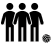 Färdigheter för laget
Färdigheter för laget
*Speldjup
*Spelavstånd
Djupledsspel
Uppflyttning
Överlappning
Positionsbyten
Försvarssida
Uppflyttning
Centrering
Understöd
Täckning
Nedflyttning
Överflyttning
*Spelbredd
*Spelbarhet
Positionering
Spelvändning
Väggspel
Avledande rörelse
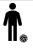 Färdigheter för spelaren
Färdigheter för spelaren
Bryta
Markera
Nicka
Vända
Passa
Utmana, finta, dribbla
Pressa
Tackling
Blockera
Driva
Skjuta
Ta emot bollen
Nicka
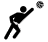 Extra färdigheter för målvakten
Extra färdigheter för målvakten
Delta i spelet
Kasta bollen
Palming
Bryta djupledspassning
Upphopp, fånga & boxa
Rulla bollen
Utspark
Fånga bollen
Kasta sig
Boxa bollen
Fotbollsfys
Prioriterat i ordning: Styrka, rörlighet, uthållighet
Koordinationsövningar med och utan boll, stafetter och hinderbanor
Löpningar med hastighets- och riktningsförändringar, accelerationer och inbromsningar
Parövningar och övningar med den egna kroppen som belastning
Fotbollspsykologi
Långsiktig utveckling: tex att en spelare planerar och prioriterar mellan fotboll, andra idrotter, skola och fritid.
Göra nästa aktion: tex att en spelare fortsätter spela enligt lagets arbetssätt även i motgång
Göra lagkamrater bättre: tex att spelarna diskuterar på planen om hur de kan lösa olika situationer
Träningar och matcher för spelare 15-19 år
Träningar: 2-7st i veckan á 60-90 minuter
Träningens upplägg: Mer riktade pass, fys, organisation, matchförberedande, individuellt anpassad
Lämpligt antal spelare/match: 17
Byten: Ledarstyrt utifrån matchplan
Principer och arbetssätt
Anfall
Se bilaga
Försvar
Se bilaga